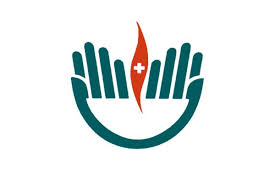 Simona Nanni
Pronto Soccorso Ospedale Maggiore
IL PAZIENTE TRAUMATIZZATO

Casi clinici
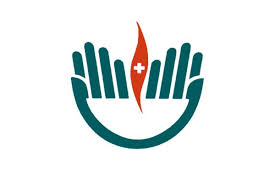 CASO CLINICO 1

Uomo di 68 anni che si presenta in Pronto Soccorso con mezzi propri

Riferisce: caduta accidentale dalle scale 30 minuti prima

Posizionato in barella e accompagnato al triage
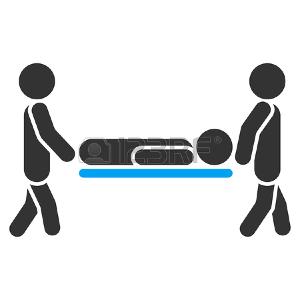 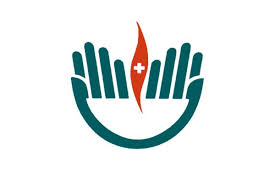 Si posiziona   COLLARE CERVICALE
PARAMETRI VITALI

Sat: 99%
FR:  12
FC: 85
PA: 130/80
NRS: 5
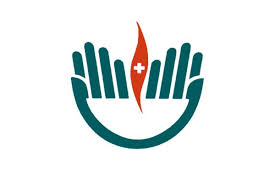 VALUTAZIONE TESTA – PIEDI


Nega trauma cranico, non perdita di coscienza, pupille isocoriche. GCS 15, giugulari piatte

Torace: movimenti simmetrici, non enfisema sottocutaneo, non dolore alla palpazione

Addome: nessun ematoma, dolenzia alla palpazione profonda in sede pelvica

Dolore 5 (scala NRS) alla compressione delle creste iliache, non segni di instabilità del bacino

Rachide: dolenzia al rachide lombo-sacrale. Non segni di lesione midollare (sensibilità e motilità integre)

 Arti non dolenti senza evidenti lesioni ossee.


Anamnesi: ipertensione arteriosa in terapia.
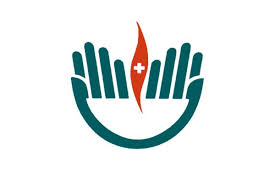 Codice assegnato
VERDE
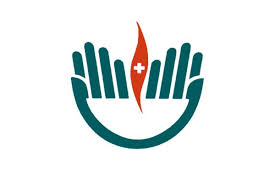 Dopo 15 minuti: RIVALUTAZIONE

PA 90/60
FC  110
NRS 7

Addome diffusamente dolente alla palpazione



Si modifica codice colore:
ROSSO
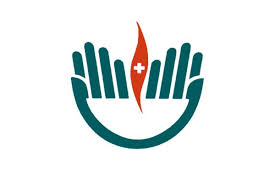 DIAGNOSI


Frattura di bacino con lesione della vescica e spandimento di fluido nella cavità peritoneale
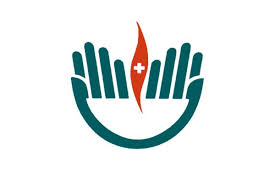 CASO CLINICO 2

Donna di 44 anni che si presenta in Pronto Soccorso con mezzo di soccorso 118 (equipaggio di volontari)

Dinamica del trauma:  caduta accidentale in strada  in evidente stato di ebbrezza alcolica


Viene posizionata in barella e accompagnata al triage
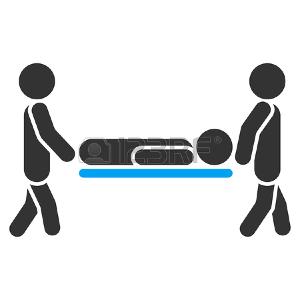 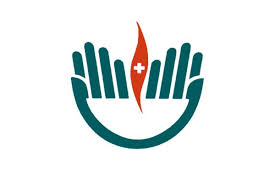 La paziente rifiuta il COLLARE CERVICALE
PARAMETRI VITALI

Sat: 97%
FR:  12
FC: 85
PA: non rilevabile per mancata collaborazione
NRS: non valutabile
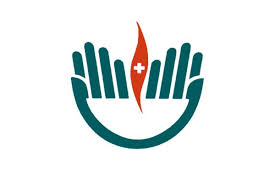 VALUTAZIONE TESTA – PIEDI


Paziente poco collaborante (nota frequentatrice del PS per abuso alcolico). Segni di trauma cranico per escoriazione regione frontale dx, pupille isocoriche, non otorragia. GCS 15

 Torace: negativo. 

 Addome: negativo

 Escoriazioni delle ginocchia senza evidenti lesioni ossee



Anamnesi: etilista. Non assume farmaci.
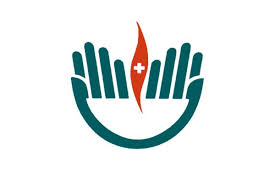 Codice assegnato
VERDE
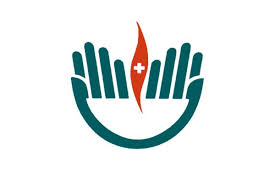 Dopo 30 minuti: RIVALUTAZIONE


GCS: apertura occhi:   3
	    risposta verbale: 2
    risposta motoria: 5



Si modifica codice colore:
10

GIALLO
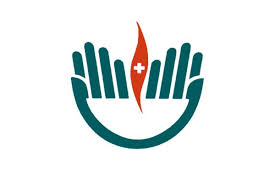 DIAGNOSI


Trauma cranico con ESA parietale dx
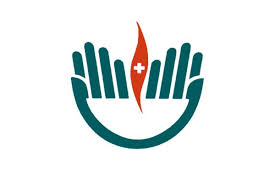 CASO CLINICO 3

Uomo di 82 anni che si presenta in Pronto Soccorso in ambulanza in seguito a caduta accidentale in casa




Arriva al triage con collarino cervicale
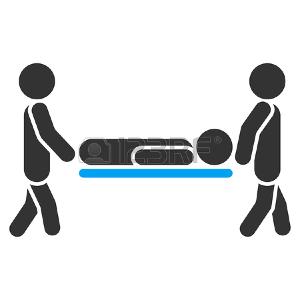 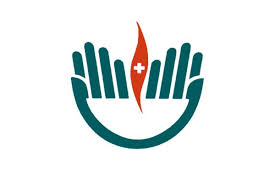 PARAMETRI VITALI

Sat: 95%
FR:  12
FC: 85
PA: 150/80
NRS: 8
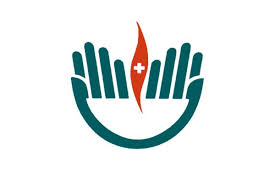 VALUTAZIONE TESTA – PIEDI


 GCS 15. Nega trauma cranico.

 Torace: negativo. 

 Addome: negativo

Arto inferiore dx accorciato ed extraruotato, omero dx con evidenti segni di frattura scomposta



Anamnesi: ipertensione arteriosa, diabete, in cardioASA.
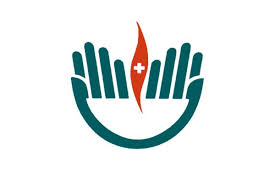 QUALE AREA DI TRATTAMENTO?
ORTOPEDICA?
INTERNISTICA?
QUALE CODICE?
GIALLO
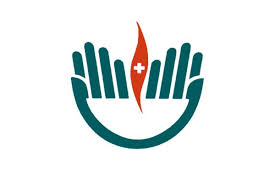 Il paziente viene registrato in area ORTOPEDICA
Dopo circa 35 minuti dall’arrivo il paziente si presenta agitato e sudato


SAT O2: 93%
FC: 120
FR: 20
PA: 80/40
Inviato per consulenza urgente in area INTERNISTICA
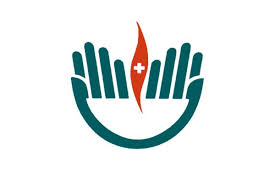 DIAGNOSI


Shock ipovolemico in paziente con frattura del collo del femore dx, frattura scomposta omero dx e frattura V  VI e VII  costa di dx
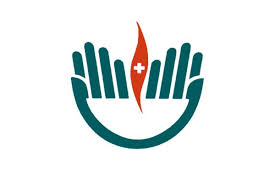 CASO CLINICO 4

Uomo di 33 anni che si presenta in Pronto Soccorso in ambulanza in seguito a incidente stradale



Arriva al triage con collarino cervicale e barella spinale
Dinamica del trauma: incidente moto-auto senza sbalzamento
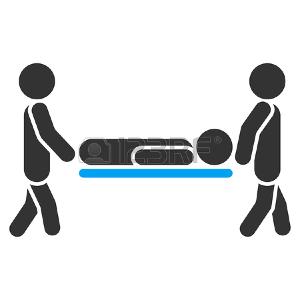 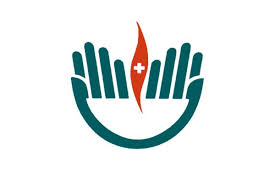 PARAMETRI VITALI

Sat: 98%
FR:  14
FC: 75
PA: 110/80
NRS: 5
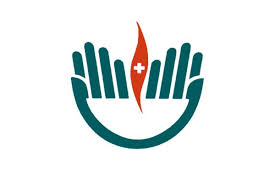 VALUTAZIONE TESTA – PIEDI



GCS 15. Nega perdita di coscienza, ricorda l’accaduto. Casco con segni di sfregamento sull’asfalto. Non otorragia, pupille isocoriche

Torace: movimenti simmetrici, non enfisema sottocutaneo, dolore alla palpazione dell’emitorace di sin

 Addome: nessun segno di trauma, non dolore alla palpazione 

 Escoriazioni dell’arto sup e inf sin senza evidenti lesioni ossee
Anamnesi negativa: non assume farmaci
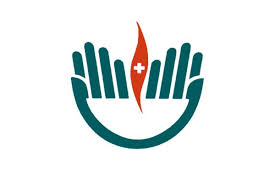 Codice assegnato
VERDE
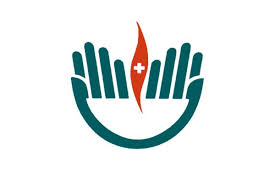 Dopo 20 minuti i parenti segnalano accentuazione del dolore: 

RIVALUTAZIONE

								SAT 92%
PA  110/60
FC  100
FR   20
NRS 7


Accentuazione del dolore in sede toracica senza modificazione dell’obbiettività con lieve difficoltà respiratoria

Si modifica codice colore:
GIALLO
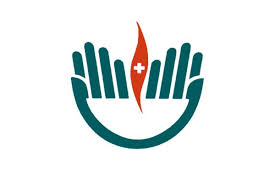 DIAGNOSI


Frattura della IV e V costa di sin con falda di PNX in sede apicale sin